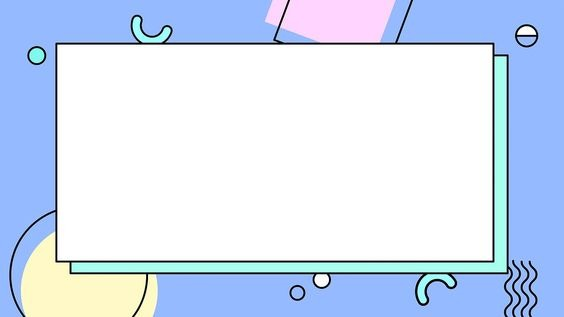 ESCUELA NORMAL DE EDUCACIÓN PREESCOLAR
Licenciatura en Educación Preescolar
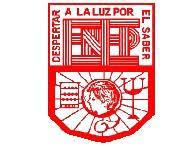 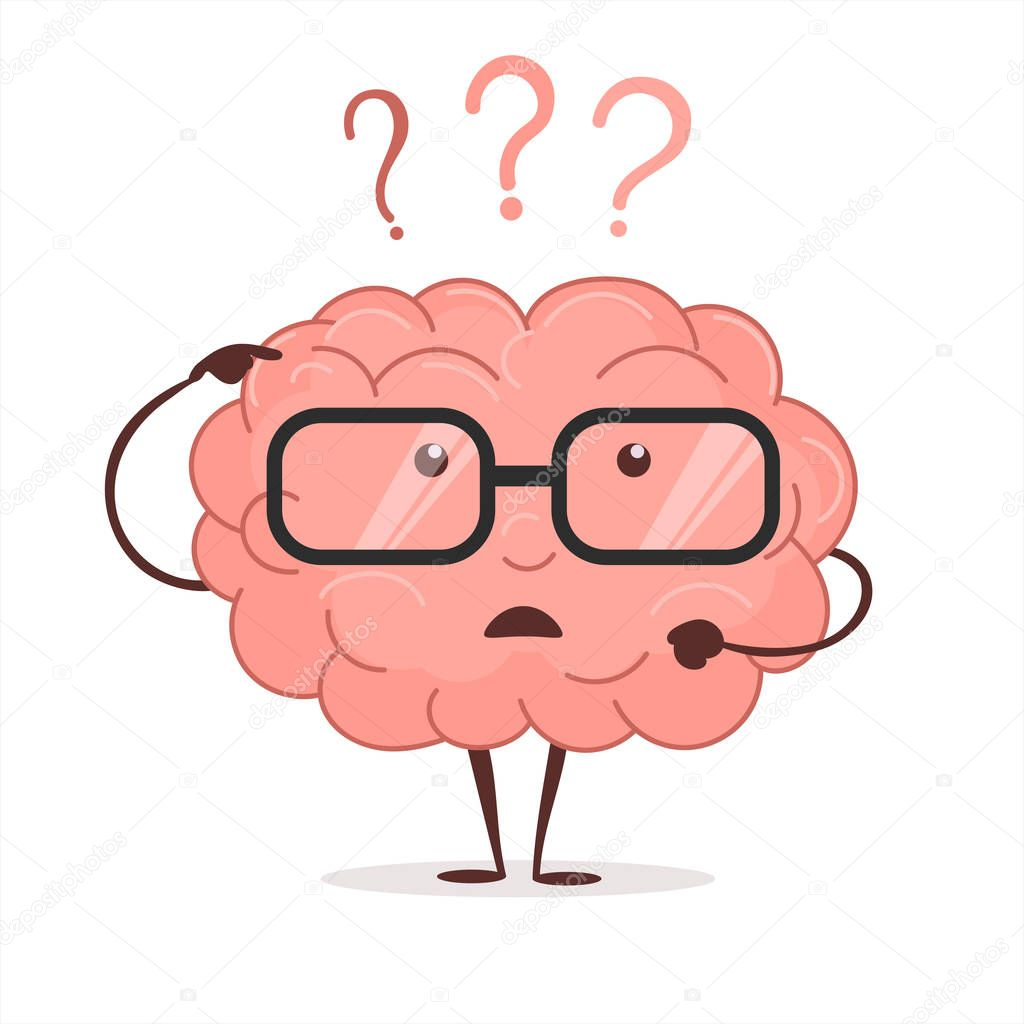 Curso: Gestión educativa centrada en la mejora del aprendizaje
Docente: Fabiola Valero Torres
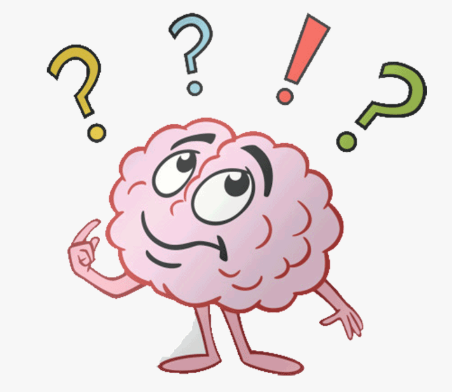 SABIAS QUE ?
Alumnas:
AGUERO CRUZ KARLA NAYELI #1
DAVILA BUSTOS MARIA FERNANDA #3IBARGUEN PEREZ NAYELI ABIGAIL #10
SANTOS GARCIA ANA LAURA #21
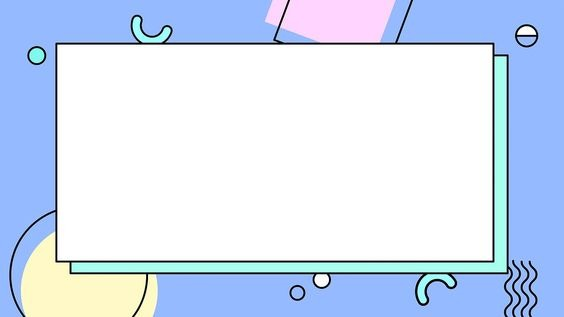 ¿Sabías qué?
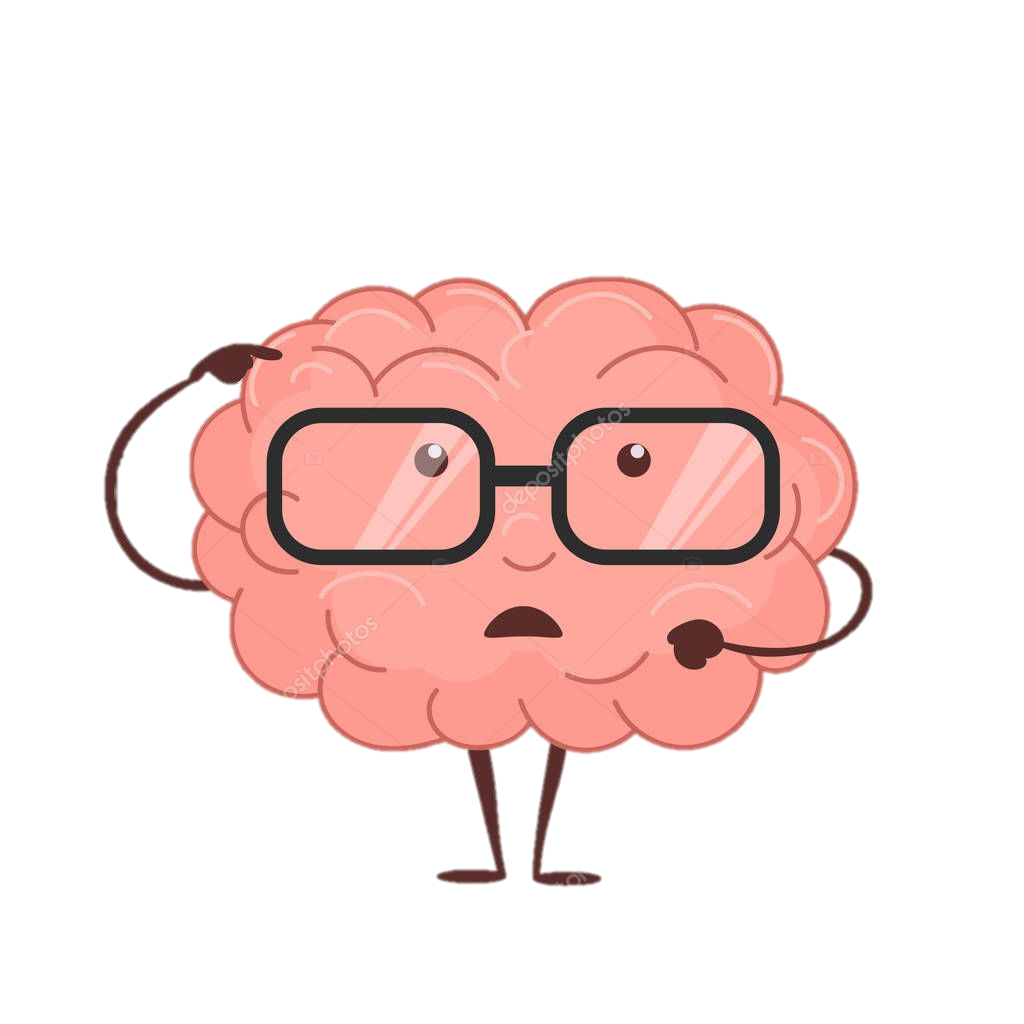 El docente en la pedagógica curricular debe tomar en cuenta las actitudes y ritmos de aprendizajes de los alumnos.
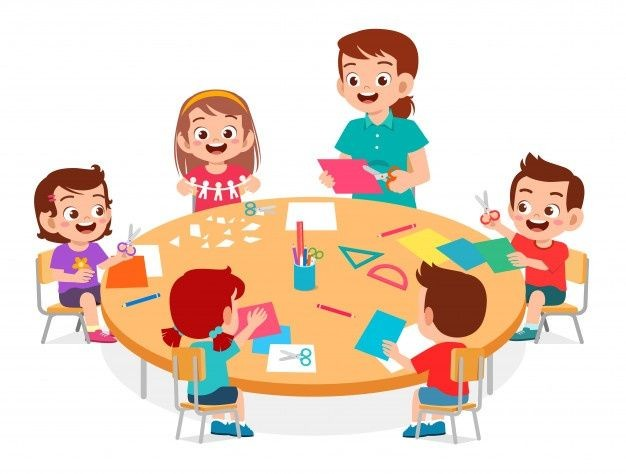 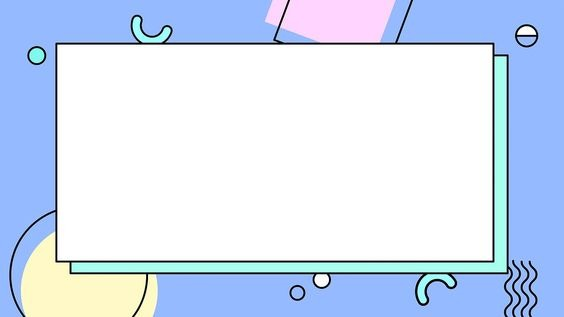 ¿Sabías qué?
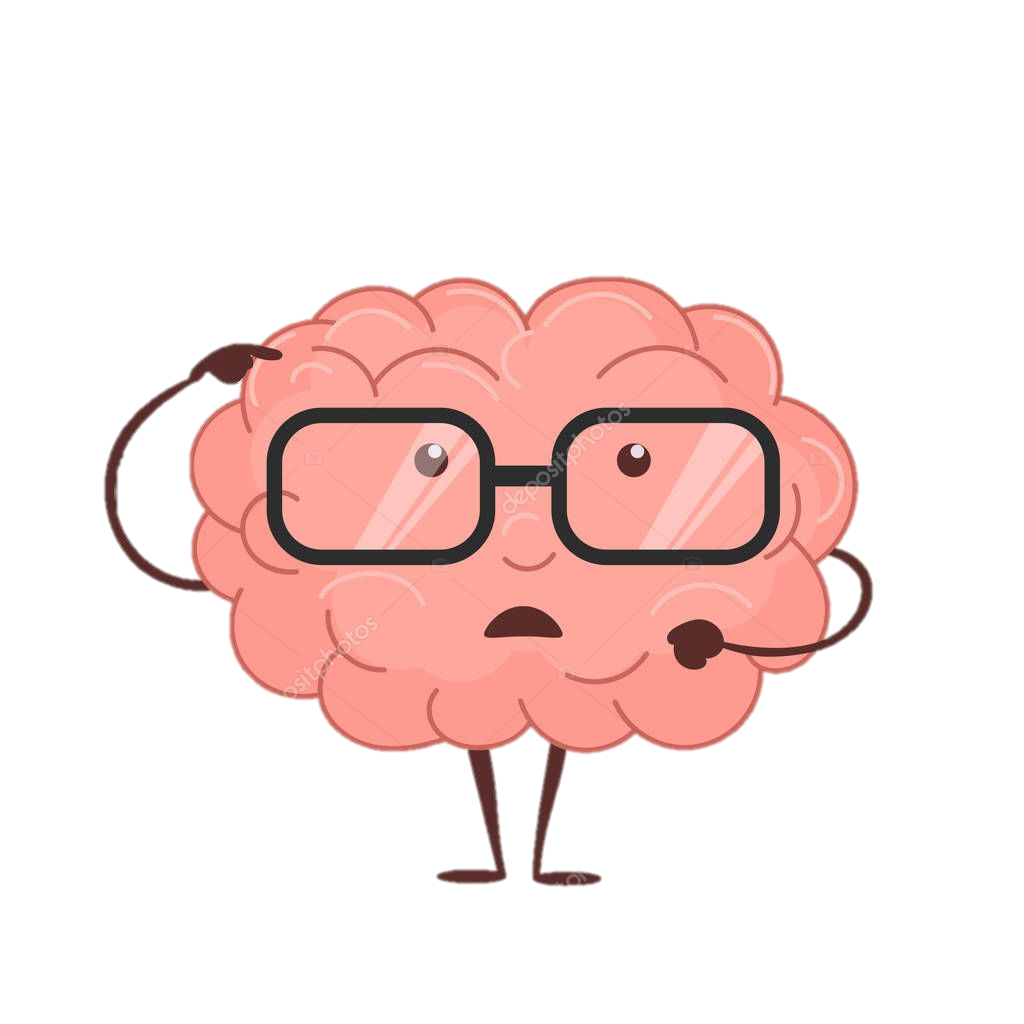 En la dimensión organizativa se crea un vínculo entre docentes y padres de familia.
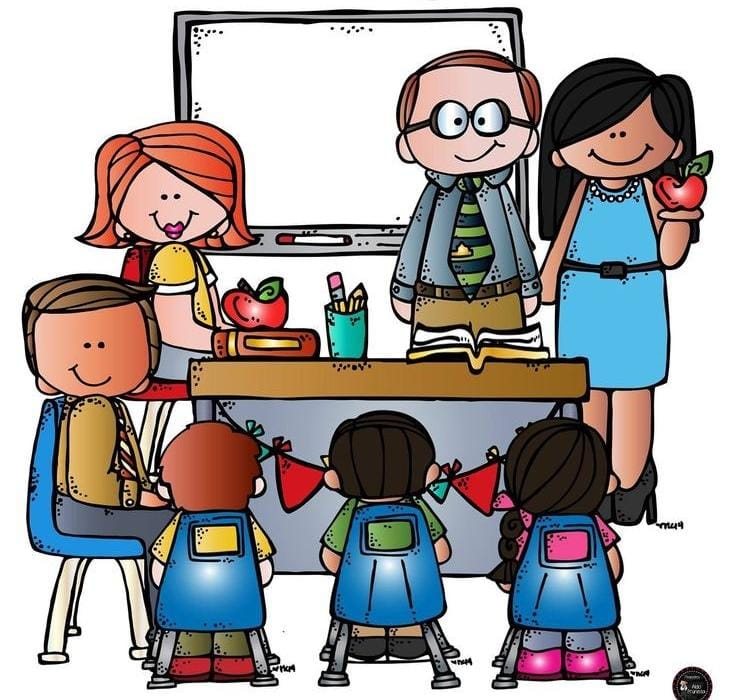 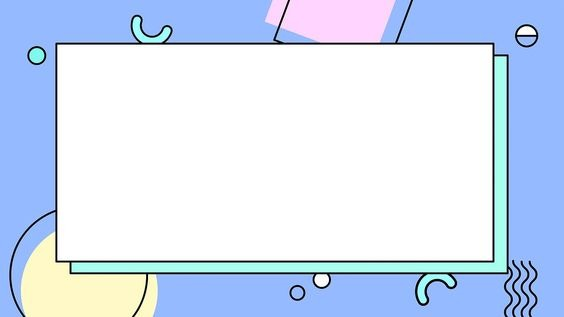 ¿Sabías qué?
La dimensión administrativa se coordinan los distintos recursos para mejorar el rendimiento educativo de los alumnos, las practicas docentes y de los directivos.
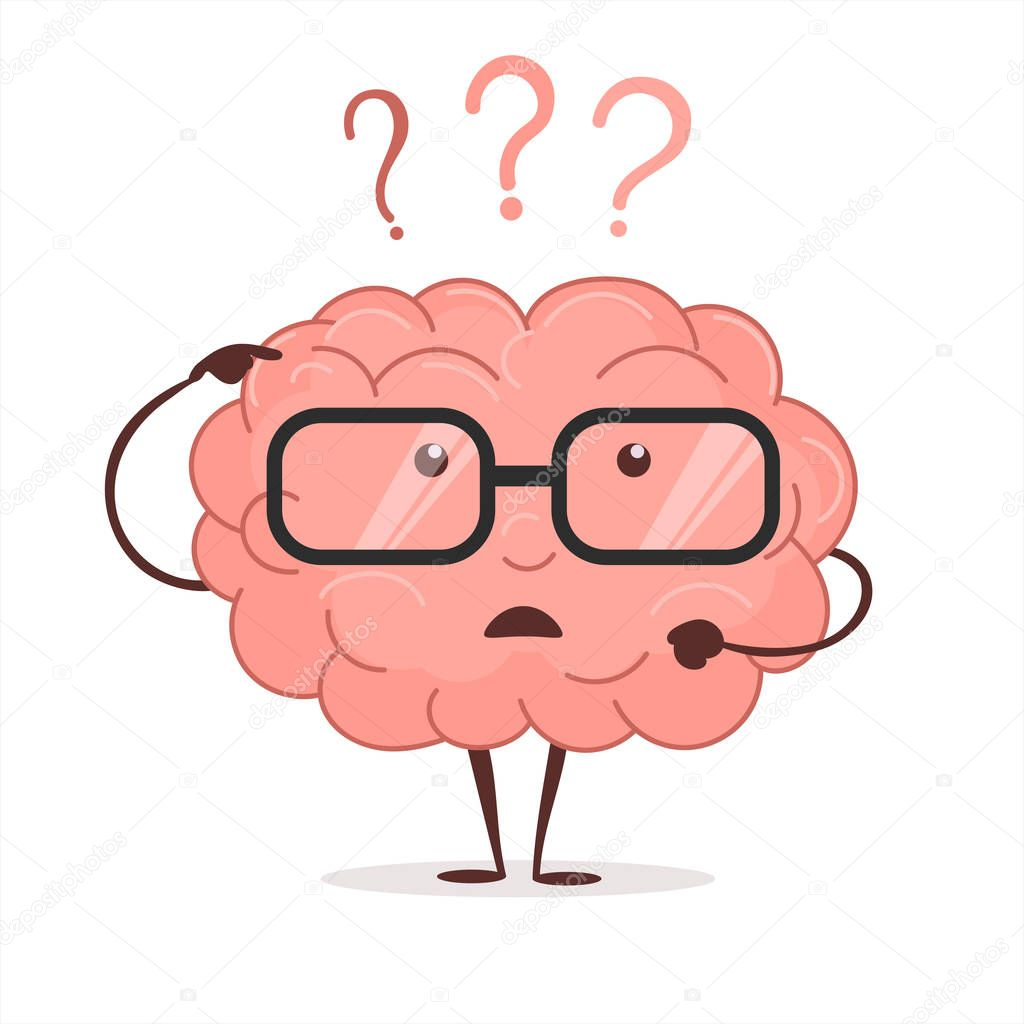 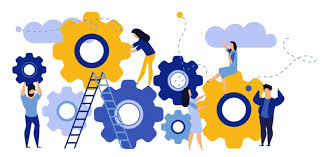 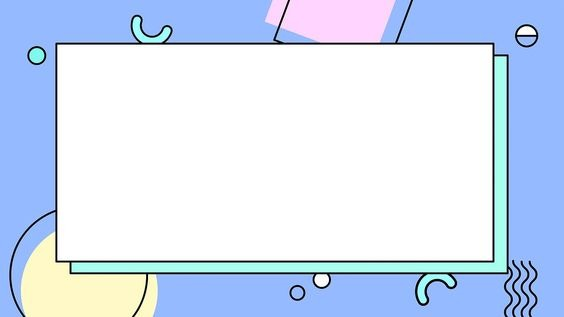 ¿Sabías qué?
En la participación social se identifican las problemáticas para solucionar y satisfacer las necesidades de los padres de familia y la comunidad.
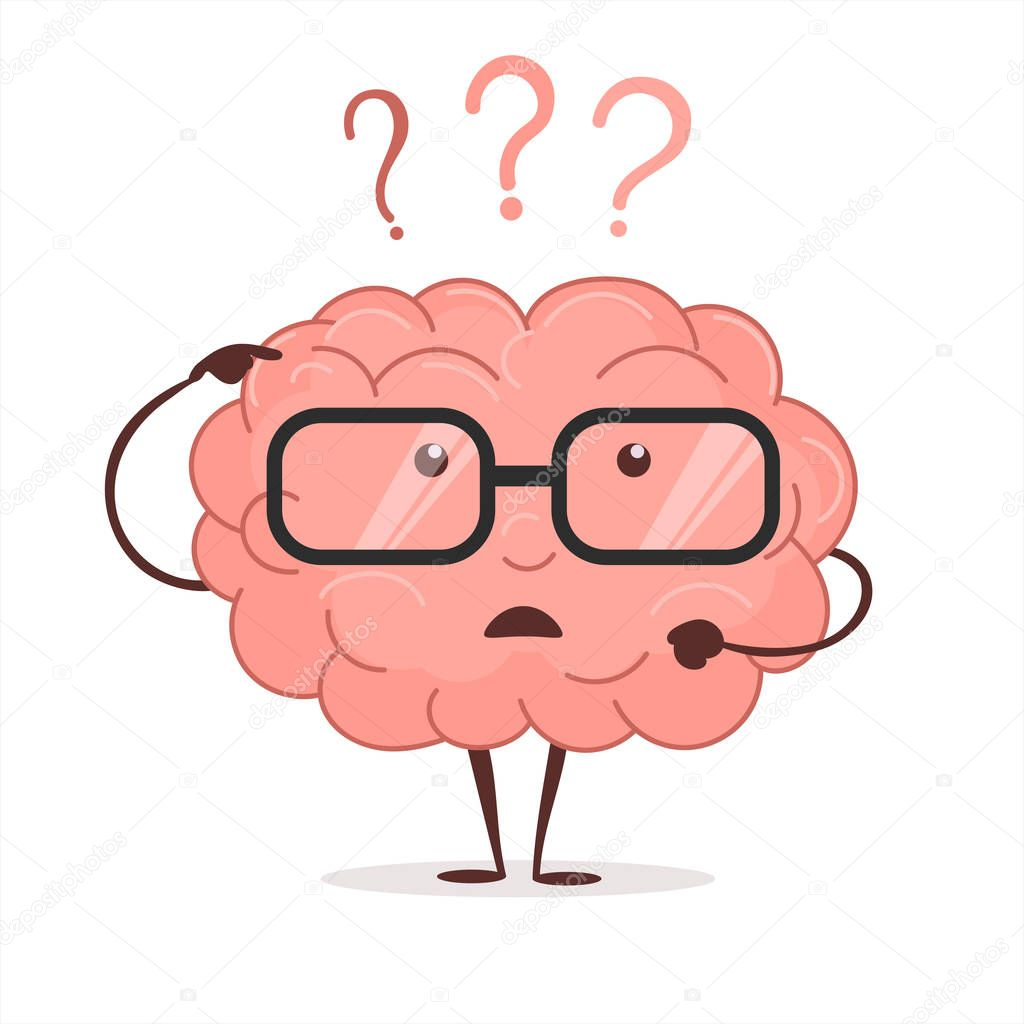 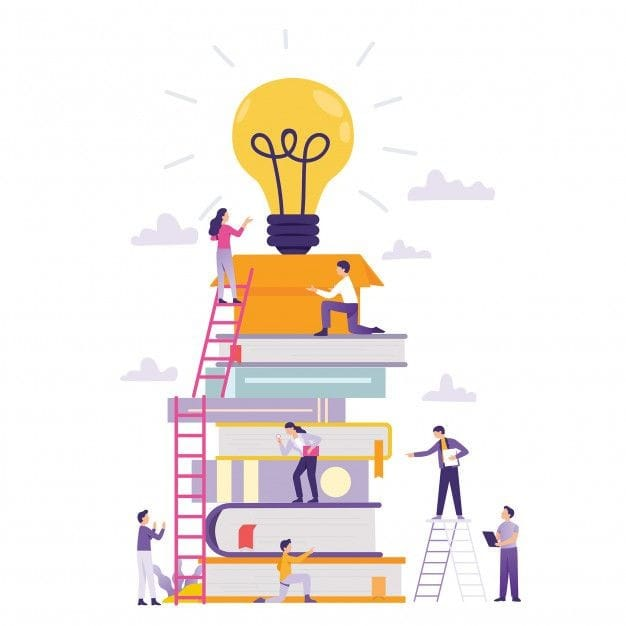